Kindergarten Newsletter: September 26-30, 2022
We are WILD about Learning!
….……………………………………………....
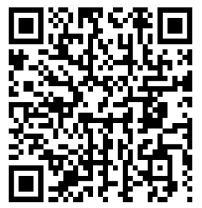 Scan the QR Code to purchase a 2022-2023 Pearl Pirate yearbook!
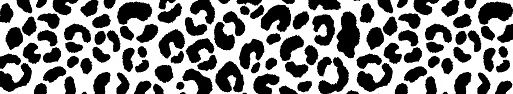 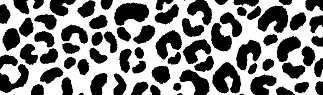 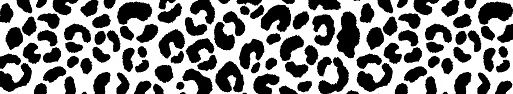 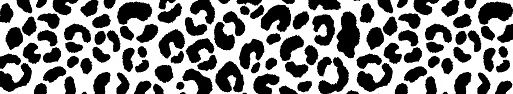 LEARNING MINDSET: Self-Reflection
Module 2,  Week 2: There’s Only One Me!
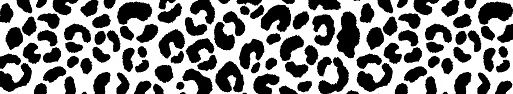 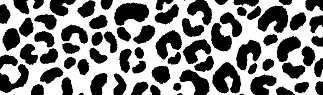 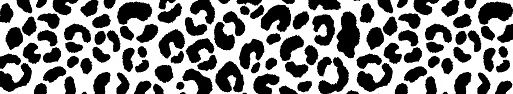 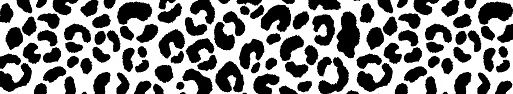